Tinnitus im Überblick – Hörgeräte in der Tinnitus-Therapie
Präsentation für HNO-Ärzte
22.08.2014
Folie 1
Ziele
Hauptmerkmale von Tinnitus beschreiben
Zeigen, dass Tinnitus eine schwere gesundheitliche Belastung darstellt
Zusammenhang zwischen Hörverlust und Tinnitus aufzeigen
Therapiemöglichkeiten vorstellen, zentrale Rolle von Hörgeräten in der Tinnitus-Therapie zeigen
22.08.2014
Folie 2
Was ist Tinnitus?
Wahrnehmung eines Geräuschs ohne externe Schallquelle 
In der Regel ein Brummen, Rauschen oder Klingeln  
Keine vollen Klänge wiez.B. von Sprache oder Musik
Keine auditorischen Halluzinationen wie bei Psychosen
Tritt in einem oder in beiden Ohren oder im Kopf auf
Kann den Betroffenen stark beeinträchtigen


„… die gefühlte Intensität von Tinnitus korreliert eher mit psychologischen und allgemeinen gesundheitlichen Faktoren, wie z.B. Schmerz oder Schlaflosigkeit, als mit audiometrischen Parametern …“ (Zoger et al, 2006)
22.08.2014
Folie 3
Langguth B, et al. (2013) Lancet Neurol.12:920-930; Zöger S et al. (2006) Psychosomatics. 47:282-288.
Merkmale des Tinnitusgeräuschs
Der wahrgenommene Tinnitus kann in verschiedener Hinsicht variieren:
22.08.2014
Folie 4
Langguth B, et al. (2013) Lancet Neurol.12:920-930.
Evaluierung des Tinnitus
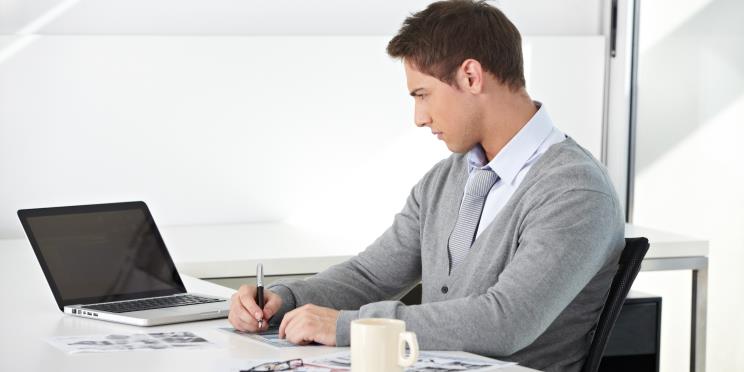 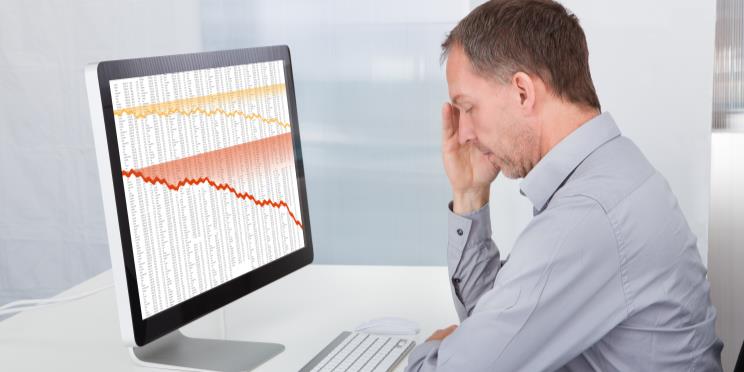 Tinnitus tritt in unterschiedlicher Form auf. Manche Betroffene können das Geräusch erfolgreich verdrängen und normal weiterleben.
Aber es gibt auch Patienten, die so sehr unter dem Geräusch leiden, dass sie arbeitsunfähig werden. Für wiederum andere liegt der Grad der Beeinträchtigung zwischen den o.g. Extremen.
22.08.2014
Folie 5
Langguth B, et al. (2013) Lancet Neurol.12:920-930.
Leidensdruck des Tinnitus
AUSMASS DES PROBLEMS
BEEINTRÄCHTIGUNG
TINNITUS RISIKOFAKTOREN
EIN ZUNEHMENDES PROBLEM
Weltweit leiden 10–15% der Gesamtbevölkerung an Tinnitus.
Das entspricht ca. 280 Millionen Menschen.
1–2% der Betroffenen werden in ihrem Alltag vom Tinnitus beeinträchtigt.
Hörverlust
Zunehmendes Alter
Geschlecht (männlich)
Lärmexposition
Zunehmend alternde Gesellschaft 
Lärmeinwirkung am Arbeitsplatz und Alltagsumgebungen
22.08.2014
Folie 6
Geocze L, et al. (2013) Braz J Otorhinolaryngol.79:106-111; Langguth B, et al. (2013) Lancet Neurol.12:920-930; Roberts  LE, et al. (2010) J Neurosci. 30:14972-14979.
Periphere Ereignisse führen zu zentralen neuronalen Veränderungen
Eine Reihe von peripheren Ereignissen kann zu zentralen neuronalen Veränderungen führen, die sich als Tinnitus manifestieren
Weitere Faktoren können für die Entwicklung oder die Persistenz von Tinnitus eine Rolle spielen
HÖRVERLUST
NEURONALE VERÄNDERUNGEN DER ZENTRALEN HÖRBAHN
KNALLTRAUMA
BEGINN VON TINNITUS
DAUER VON TINNITUS
OTOTOXISCHE MEDIKAMENTE
VERÄNDERUNGEN DES HÖRNERVS
22.08.2014
Folie 7
Langguth B, et al. (2013) Lancet Neurol.12:920-930.
Reaktion des Gehirns auf auditorische Deprivation
Tinnitus-Patienten weisen eine erhöhte auditorische Empfindlichkeit auf





Diese wird durch die Hyperaktivität des auditorischen zentralen Nervensystems verursacht
Homöostatische Bahnen verursachen eine erhöhte zentrale „Verstärkung“ (z.B. Empfindlichkeit) als Reaktion auf eine auditorische Deprivation, um
die Aktivität des zentralen Nervensystems bei schwachem sensorischem Input aufrecht zu erhalten
sicherzustellen, dass die Nervenaktivität moduliert wird, um auf Veränderungen des sensorischen Inputs reagieren zu können
Bei Tinnitus-Patienten, die auch einen Hörverlust haben, entspricht die Tonhöhe des Tinnitus in der Regel dem Frequenzspektrum des Hörverlusts
VERMINDERTERSCHALLEINGANG
VERSTÄRKTE SCHALLEMPFIND-LICHKEIT
22.08.2014
Folie 8
Hebert S, et al. (2013) J Neurosci 33:2356-2364; Langguth B, et al. (2013) Lancet Neurol.12:920-930; Norena AJ, Farley BJ. (2013) Hearing Res 295:161-171.
Tinnitus ist eine Balance aus sensorischem Input und Spontanaktivität
Der Verlust von äußeren Haarsinneszellen führt zu verminderter Reizweiterleitung aus der Cochlea in das zentrale auditorische System. Die dadurch ausgelösten Reorganisationen führen ihrerseits zu abnormer neuraler Aktivität wie z.B. Hyperaktivität, Entladungen und erhöhte neurale Synchronie.
AUDITORISCHE DEPRIVATION UND ZENTRALE VERSTÄRKUNG
VERÄNDERTE NEURONALE SPONTANAKTIVITÄT
TINNITUS
22.08.2014
Folie 9
Norena AJ, Farley BJ. (2013) Hearing Res 295:161-171.
Kaltenbach JA. (2011) „Tinnitus: models and mechanisms“. Hear Res. June; 276 (1-2) : 52 – 60.
Tinnitus und Hörverlust
Die meisten Tinnitus-Patienten haben auch einen Hörverlust.
75%–90% DER Otosklerose-Patienten haben Tinnitus
Ca. 80% DER PATIENTEN MIT IDIOPATHISCHER INNENOHR-SCHWERHÖRIGKEIT HABEN TINNITUS
„Hörverlust ist schon eine Behinderung. Wenn man noch Tinnitus dazu hat, ist das eine Art doppeltes Pech.“
Hausarzt mit leichtem Tinnitus, Kanada
22.08.2014
Folie 10
Axelsson A, Ringdahl A (1989) Br J Audiol 23:53-62; Ayache D, et al (2003) Otol Neurotol 24:48-51; Nosrati-Zarenoe R et al (2007) Acta Otolaryngol 127:1168-1175; Sobrinho PG et al. (2004) Int Tinnitus J 10:197-201; Schaette R et al. (2012) PLoS One 10.1371/journal. pone.0035238.
Tinnitus und Stress: ein Teufelskreis
Das ständige Ohrgeräusch kann als sehr belastend empfunden werden
Eine solch negative Reaktion kann wiederum die Wahrnehmung des Tinnitus verstärken
Aus dieser Wechselbeziehung entsteht ein Teufelskreis, bei dem der durch den Tinnitus verursachte Stress und seine Intensität ständig zunehmen
TINNITUS
EMOTIONALER STRESS
22.08.2014
Folie 11
Schaette R. (2012) Phonak Focus 42.
Weitere psychologische Folgen von Tinnitus
Mit Tinnitus werden schwere psychische Erkrankungen assoziiert
24/90 (26,7%) vs. 5/90 (5,6%) bei Kontrollgruppe ohne Tinnitus
ANGST
HYPOCHONDRIE
TINNITUS
HYPERAKUSIS
DEPRESSION
BEEINTRÄCHTIGUNG DER KOGNITIVEN FÄHIGKEITEN
SCHLAFSTÖRUNGEN
22.08.2014
Folie 12
Andersson G, McKenna L. (2006) Acta Otolaryngol Suppl. 556:39-43; Belli H, et al. (2012) Gen Hosp Psychiatry. 34:282-9; Jackson J, et al. (2013) Int J Audiol. E-pub ahead of print; Langguth B, et al. (2013) Lancet Neurol.12:920-930.
Angst und Depression korrelieren mit Tinnitusintensität
r = Korrelationskoeffizient zwischen Tinnitusintensität und Prävalenz von Depression und Angst (höheres r = höhere Korrelation) HADS:
HADS: Hospital Anxiety and Depression Scale; NS: nicht statistisch signifikant; SCID: Structured Clinical Interview for DSM-III-R (dt. SKID, Strukturiertes 
Klinisches Interview für DSM-III-R)
22.08.2014
Folie 13
Zöger S et al. (2006) Psychosomatics. 47:282-288.
Weitere Beschwerden, die mit Tinnitus assoziiert werden
SCHLAFSTÖRUNGEN
BEEINTRÄCHTIGUNG DER KOGNITIVEN FÄHIGKEITEN
HYPERAKUSIS
Tinnitus-Patienten leiden häufig an Schlafstörungen
Insbesondere an Einschlafproblemen
Schlaflosigkeit und durch Tinnitus verursachter Stress können die Psyche stark belasten
Tinnitus-Patienten können Depressionen und/oder Angststörungen entwickeln
Tinnitusbetroffene weisen schlechtere kognitive Leistungen auf - auch bei nicht vorhandener Angst oder Depression
Hyperakusis ist eine Überempfindlichkeit gegen bestimmte Tonfrequenzen und Lautstärken
Tinnitus-Patienten weisen häufig Hyperakusis auf; es wird vermutet, dass diese als Folge von Tinnitus auftritt
In einer altersgematchten Kontrollstudie gaben 60% der Tinnitus-Patienten an, an Hyperakusis zu leiden, während das bei der Kontrollgruppe nur bei 20% der Fall war
Hyperakusis lässt sich bei Tinnitus-Patienten mit und ohne Hörverlust messen
Andersson G, McKenna L. (2006)  Acta Otolaryngol Suppl. 556:39-43; Bastos de Magalhaes SL, et al. (2003) Int Tinnitus J. 9:79-83; Belli H, et al. (2012) Gen Hosp Psychiatry. 34:282-9; Hebert S, et al. (2013) J Neurosci. 33:2356-2364; Jackson J, et al. (2013) Int J Audiol. E-pub ahead of print; Langguth B, et al. (2013) Lancet Neurol.12:920-930; Wallhäusser-Franke E, et al. Sleep Med Rev. 17:65-74.
22.08.2014
Folie 14
Behandlungsmöglichkeiten bei Tinnitus
Tinnitus kann nicht geheilt („abgeschaltet“) werden. Es gibt jedoch zahlreiche Bewältigungstherapien.
EVIDENZBASIERTE TINNITUS-THERAPIEN z.B. TINNITUS RETRAINING THERAPIE
HÖRGERÄTE
TINNITUS
MEDIKAMENTE
BERATUNG
KOGNITIVE VERHALTENS-THERAPIE
KLANGTHERAPIE
22.08.2014
Folie 15
Belli H,  et al. (2012) Gen Hosp Psychiatry. 34:282-9; Langguth B, et al. (2013) Lancet Neurol.12:920-930; Shekhawat GS, et al. (2013) J Am Acad Audiol. 24:747-762
Hörgeräte spielen in der Tinnitus-Therapie eine entscheidende Rolle
„Die meisten wissenschaftlichen Studien kommen zu dem Ergebnis, dass Hörgeräte in der Tinnitusbehandlung wichtig sind. Das sollte für Ärzte ein sicherer Beleg dafür sein, dass sich Tinnitus besonders gut mit Hörgeräten behandeln lässt …” 

Shekhawat et al, 2013
Hörgeräte werden schon seit mehr als 60 Jahren zur Behandlung von Tinnitus eingesetzt
Aufgrund der Tatsache, dass Hörverlust häufig mit Tinnitus assoziiert wird, sollte zumindest eine teilweise Wiederherstellung des Gehörs die zentrale Verstärkung der auditorischen Wahrnehmung reduzieren, die zu Tinnitus führen kann
Einem kürzlich veröffentlichten Forschungsüberblick zufolge, dokumentierten 17 von 18 Studien eine Linderung des Tinnitusleidensdrucks durch eine Hörgeräteversorgung
22.08.2014
Folie 16
Shekhawat GS, et al. (2013) J Am Acad Audiol. 24:747-762
Interventionelle Studien zum Nutzen von Hörgeräten
In einem Forschungsüberblick wurden 11 interventionelle Studien zu Hörgeräten verglichen
Sechs verschiedene Tinnitus Evaluationsmittel wurden dabei verwendet:
THI x 4; THQ x 1; TRQ x 1; TSI x 1; TQ x 1; VAS x 3
Bis zu 50% Reduzierung der Tinnitusintensität
10/11 Studien zeigten Verbesserungen um >10%
Tinnitus Evaluationsmittel
THI: Tinnitus Handicap Inventory; THQ: Tinnitus Handicap Questionnaire; TRQ: Tinnitus Reaction Questionnaire; TSI: Tinnitus Severity Index; TQ: Tinnitus Questionnaire; VAS: Visuelle Analogskala (verschiedene)
22.08.2014
Folie 17
Shekhawat GS, et al. (2013) J Am Acad Audiol. 24:747-762
Umfragen bei Patienten und Hörgeräteakustikern zum Nutzen von Hörgeräten
Ergebnisse aus 4 Umfragestudien
STUDIE 1
STUDIE 2
STUDIE 3
STUDIE 4
66% (47/71) der Tinnitus-Patienten profitierten von einer binauralen Hörgeräte-versorgung
65,5% der Patienten mit regelmäßigem Tinnitus gaben eine Verbesserung durch die Hörgeräte an
41,4% berichteten von einem völligen Verschwinden der Symptome
Die Anpassung eines Hörgeräts wurde am häufigsten als Nutzen aus den Besuchen in einer Tinnitus-Klinik genannt 
Von 34,9% der Patienten berichtet
Von HGA berichtete Linderung des Tinnitus nach Hörgeräteversorgung
Leichte bis signifikante Linderung in 60% der Fälle
Signifikante Linderung in 22% der Fälle
22.08.2014
Folie 18
Shekhawat GS, et al. (2013).J Am Acad Audiol. 24:747-762
Maskierungsgrad und Reduzierung des Tinnitus
Retrospektive Studie mit 70 Patienten in Australien
Tinnitusintensität mit Tinnitus Reaktionsfrage-bogen (TRQ) gemessen
Insgesamt erlebten 51% der Patienten eine „klinisch signifikante“ Veränderung‚(≥40% Änderung des TRQ-Werts)
22.08.2014
Folie 19
McNeill C, et al. (2012) Int J Audiol. 51:914-919.
Psychotherapie/Verhaltenstherapie
22.08.2014
Folie 20
Hoare DJ, et al. (2011) Laryngoscope 121:1555-1564; Langguth B, et al. (2013). Lancet Neurol.12:920-930
Medikamente in der Tinnitus-Therapie
Nicht von der EMA (European Medicines Agency) oder FDA (US Food and Drug Administration) zugelassene Medikamente
Einige Psychopharmaka können durchaus dazu beitragen, durch den Tinnitus verursachte psychische Beschwerden zu lindern
22.08.2014
Folie 21
Belli H,  et al. (2012) Gen Hosp Psychiatry. 34:282-9; Langguth B, et al. (2013) Lancet Neurol.12:920-930.
Die Wichtigkeit des multidisziplinären Ansatzes
Tinnitus-Therapien sollten eine Hörgeräteversorgung mit passenden Frequenzbereichen sowie die psychologische Behandlung und Aufklärung des Tinnitus Patienten umfassen
Dies kann nur durch ein multidisziplinäres Behandlungsteam geleistet werden
Hausarzt, HNO-Arzt, Psychologe/Psychiater und Hörgeräteakustiker
Der führende Hörgerätehersteller Phonak kann als weiterer Partner die optimale Hörgeräteversorgung für jeden Patienten garantieren
22.08.2014
Folie 22
Vielen Dank
Kontakt 
Telefon: 
E-Mail:
Website:
22.08.2014
Folie 23